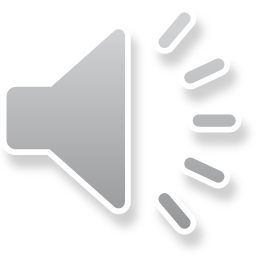 Fresh summer
Dynamic ppt Template
Loem ipsum dolor sameman tanam casectetur adipiscing elit tamam dalam qoue sampe.
CONTENTS
01
02
03
04
Please enter your title
Please enter your title
Please enter your title
Please enter your title
01
Please enter your title
Please add a detailed description of the text here, as close as possible to the title text language style, language description as concise and vivid as possible. Please add a detailed description of the text here, as close as possible to the title text language style, language description as concise and vivid as possible.
Market 01
Market 02
Market 03
Please add a detailed description of the text here, as close as possible to the title text language style, language description as concise and vivid as possible.
Please add a detailed description of the text here, as close as possible to the title text language style, language description as concise and vivid as possible.
Please add a detailed description of the text here, as close as possible to the title text language style, language description as concise and vivid as possible.
Please enter your title
Please enter your title
Please enter your title
Please enter your title
Please add a detailed description of the text here, as close as possible to the title text language style, language description as concise and vivid as possible. Please add a detailed description of the text here, as close as possible to the title text language style, language description as concise and vivid as possible.
Please enter your title
Please enter your title
Please add a detailed description of the text here, as close as possible to the title text language style, language description as concise and vivid as possible. Please add a detailed description of the text here, as close as possible to the title text language style, language description as concise and vivid as possible.
Please add a detailed description of the text here, as close as possible to the title text language style, language description as concise and vivid as possible. Please add a detailed description of the text here, as close as possible to the title text language style, language description as concise and vivid as possible.
Add title text here
Add title text here
Please add a detailed description of the text here, as close as possible to the title text language style, language description as concise and vivid as possible.
Please add a detailed description of the text here, as close as possible to the title text language style, language description as concise and vivid as possible.
Add title text here
Add title text here
Add title text here
Please add a detailed description of the text here, as close as possible to the title text language style, language description as concise and vivid as possible.
Please add a detailed description of the text here, as close as possible to the title text language style, language description as concise and vivid as possible.
Please add a detailed description of the text here, as close as possible to the title text language style, language description as concise and vivid as possible.
Title text added
Title text added
Users can present on a projector or computer or print a presentation
Users can present on a projector or computer or print a presentation
Title text added
Title text added
Users can present on a projector or computer or print a presentation
Users can present on a projector or computer or print a presentation
Title text added
Title text added
Users can present on a projector or computer or print a presentation
Users can present on a projector or computer or print a presentation
Title text added
Title text added
Users can present on a projector or computer or print a presentation
Users can present on a projector or computer or print a presentation
Title text added
Title text added
Users can present on a projector or computer or print a presentation
Users can present on a projector or computer or print a presentation
Title text added
Title text added
02
Please enter your title
Please add a detailed description of the text here, as close as possible to the title text language style, language description as concise and vivid as possible. Please add a detailed description of the text here, as close as possible to the title text language style, language description as concise and vivid as possible.
Title text added
Title text added
Title text added
Title text added
Title text added
Title text added
Users can present on a projector or computer or print a presentation
Users can present on a projector or computer or print a presentation
Users can present on a projector or computer or print a presentation
Users can present on a projector or computer or print a presentation
Users can present on a projector or computer or print a presentation
Users can present on a projector or computer or print a presentation
Add title text here
The vicissitudes have never actually left us,
Add title text here
The vicissitudes have never actually left us,
TEXT 01
TEXT 05
TEXT 08
TEXT 02
TEXT 04
TEXT 06
TEXT 03
TEXT 07
TEXT 09
Add title text here
Add title text here
Add title text here
Please add a detailed description of the text here, as close as possible to the title text language style, language description as concise and vivid as possible. Please add a detailed description of the text here, as close as possible to the title text language style, language description as concise and vivid as possible.
Please add a detailed description of the text here, as close as possible to the title text language style, language description as concise and vivid as possible. Please add a detailed description of the text here, as close as possible to the title text language style, language description as concise and vivid as possible.
Please add a detailed description of the text here, as close as possible to the title text language style, language description as concise and vivid as possible. Please add a detailed description of the text here, as close as possible to the title text language style, language description as concise and vivid as possible.
Innovation
Invention Invention
Creative
Measure
Please add a detailed description of the text here, as close as possible to the title text language style, language description as concise and vivid as possible.
Please add a detailed description of the text here, as close as possible to the title text language style, language description as concise and vivid as possible.
Please add a detailed description of the text here, as close as possible to the title text language style, language description as concise and vivid as possible.
Please add a detailed description of the text here, as close as possible to the title text language style, language description as concise and vivid as possible.
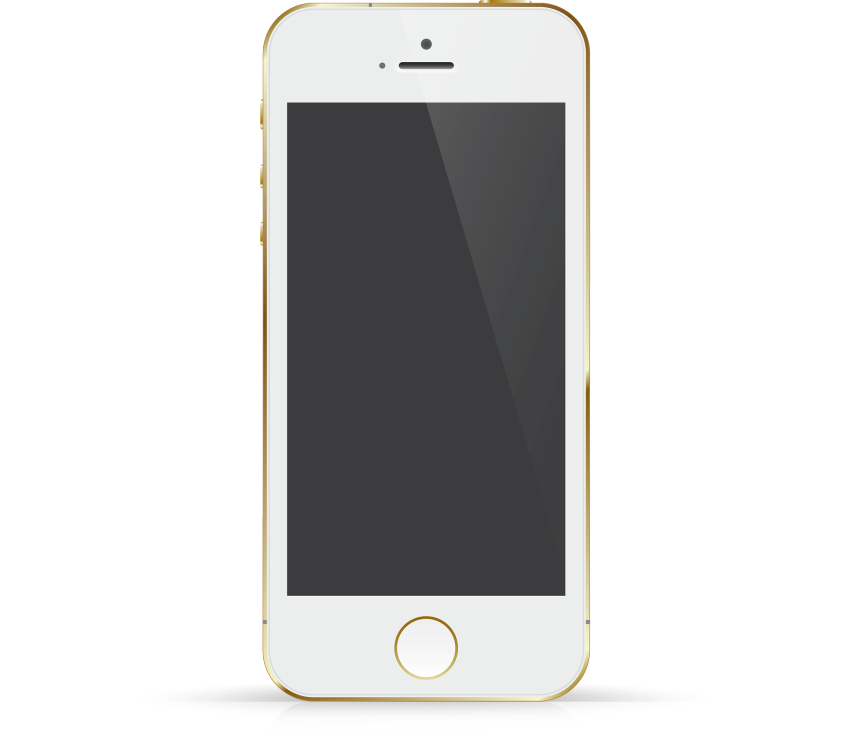 Add title text here
1
4
Add title text here
The vicissitudes have never actually left us, whether it is in the past, whether in the future,
Every step we take has traces of vicissitudes.
The vicissitudes have never actually left us, whether it is in the past, whether in the future,
Every step we take has traces of vicissitudes.
Add title text here
Add title text here
2
5
The vicissitudes have never actually left us, whether it is in the past, whether in the future,
Every step we take has traces of vicissitudes.
The vicissitudes have never actually left us, whether it is in the past, whether in the future,
Every step we take has traces of vicissitudes.
Add title text here
3
6
Add title text here
The vicissitudes have never actually left us, whether it is in the past, whether in the future,
Every step we take has traces of vicissitudes.
The vicissitudes have never actually left us, whether it is in the past, whether in the future,
Every step we take has traces of vicissitudes.
Add Title
Add Title
Add Title
Add Title
Please add a detailed description of the text here, as close as possible to the title text language style, language description as concise and vivid as possible.
Please add a detailed description of the text here, as close as possible to the title text language style, language description as concise and vivid as possible.
Please add a detailed description of the text here, as close as possible to the title text language style, language description as concise and vivid as possible.
Please add a detailed description of the text here, as close as possible to the title text language style, language description as concise and vivid as possible.
03
Please enter your title
Please add a detailed description of the text here, as close as possible to the title text language style, language description as concise and vivid as possible. Please add a detailed description of the text here, as close as possible to the title text language style, language description as concise and vivid as possible.
Add Title
Add Title
Add Title
Add Title
Add Title
Add Title
Please add a detailed description of the text here, as close as possible to the title text language style, language description as concise and vivid as possible.
Please add a detailed description of the text here, as close as possible to the title text language style, language description as concise and vivid as possible.
Please add a detailed description of the text here, as close as possible to the title text language style, language description as concise and vivid as possible.
Please add a detailed description of the text here, as close as possible to the title text language style, language description as concise and vivid as possible.
Please add a detailed description of the text here, as close as possible to the title text language style, language description as concise and vivid as possible.
Please add a detailed description of the text here, as close as possible to the title text language style, language description as concise and vivid as possible.
Gas and Oil
Metal
98%
95%
70%
65%
60%
Innovation
Invention Invention
Creative
40%
Please add a detailed description of the text here, as close as possible to the title text language style, language description as concise and vivid as possible.
Please add a detailed description of the text here, as close as possible to the title text language style, language description as concise and vivid as possible.
Please add a detailed description of the text here, as close as possible to the title text language style, language description as concise and vivid as possible.
Please replace the text content, add the relevant title, modify the text content, or copy your content directly to this.
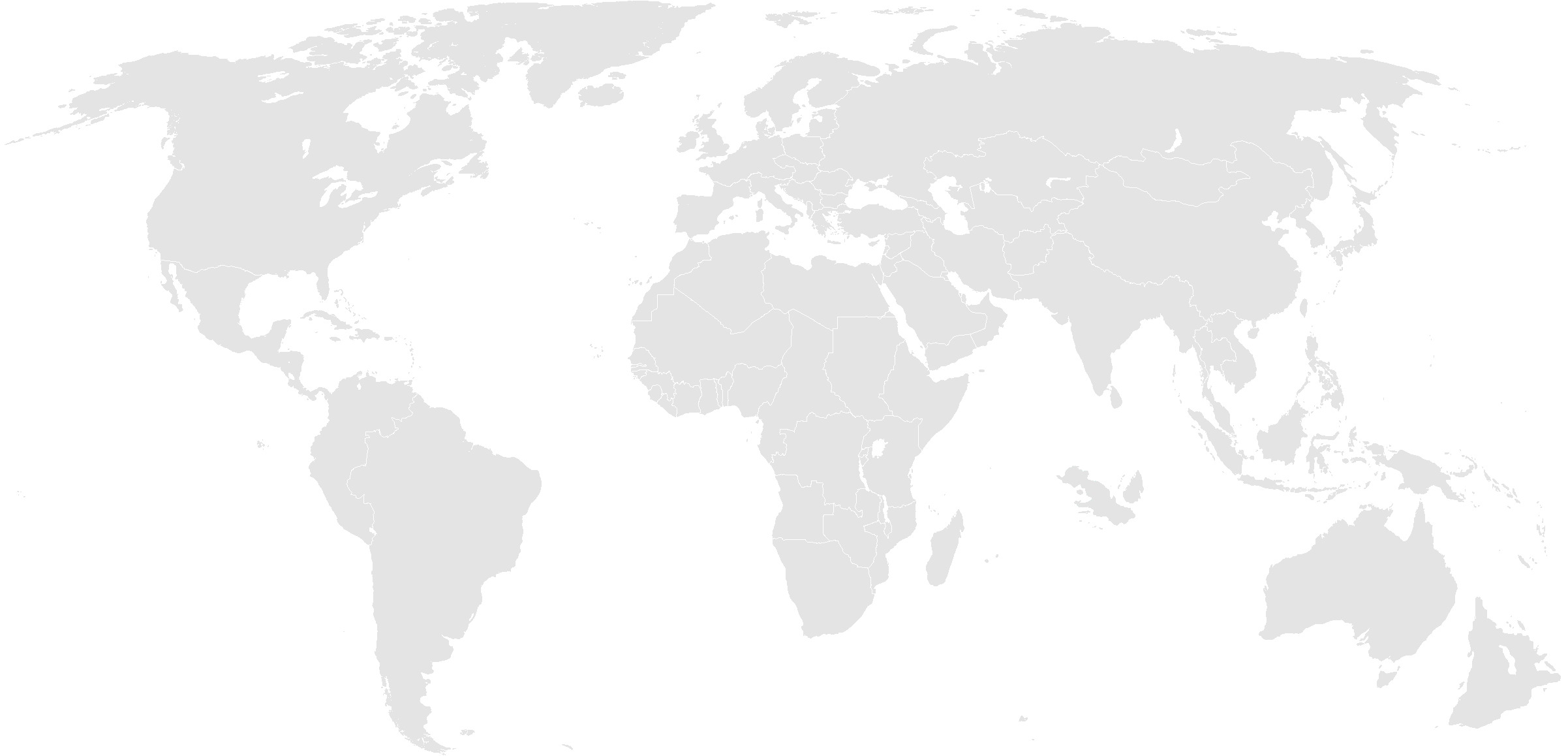 22%
65%
Please replace the text content, add the relevant title, modify the text content, or copy your content directly to this.
30%
Please replace the text content, add the relevant title, modify the text content, or copy your content directly to this.
28%
Please replace the text content, add the relevant title, modify the text content, or copy your content directly to this.
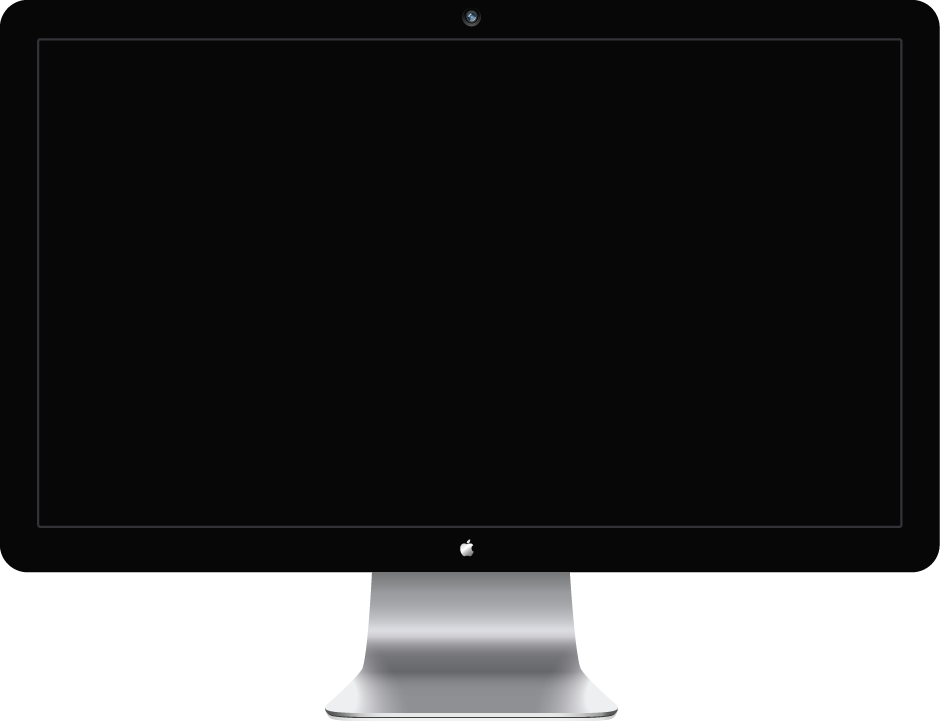 Add title text here
The vicissitudes have never actually left us, whether it is in the past,
Add title text here
Add title text here
The vicissitudes have never actually left us, whether it is in the past,
The vicissitudes have not actually left us, whether in the past, whether in the future, we take every step, there are traces of vicissitudes, but at that time hurriedly forgot to read, but also only in the quiet time of the night, only to come up with a fine taste, and let the leaves of memory have fallen into the heart.
Add title text here
The vicissitudes have never actually left us, whether it is in the past,
Add title text here
The vicissitudes have never actually left us, whether it is in the past,
04
Please enter your title
Please add a detailed description of the text here, as close as possible to the title text language style, language description as concise and vivid as possible. Please add a detailed description of the text here, as close as possible to the title text language style, language description as concise and vivid as possible.
Rice
Team Work
Loem ipsum dolor sameta amans cnsectetur adipiscing elit dasa
Raha cinta rina Ai.
Loem ipsum dolor sameta amans cnsectetur adipiscing elit dasa
Raha cinta rina Ai.
Innovation
Innovation
Innovation
Please add a detailed description of the text here, as close as possible to the title text language style, language description as concise and vivid as possible.
Please add a detailed description of the text here, as close as possible to the title text language style, language description as concise and vivid as possible.
Please add a detailed description of the text here, as close as possible to the title text language style, language description as concise and vivid as possible.
Enter the title here
Enter the title here
Enter the title here
Enter the title here
Please replace the text content, add the relevant title, modify the text content, or copy your content directly to this.
Please replace the text content, add the relevant title, modify the text content, or copy your content directly to this.
Please replace the text content, add the relevant title, modify the text content, or copy your content directly to this.
02
01
03
ADD TITLE HERE
ADD TITLE HERE
ADD TITLE HERE
ADD TITLE HERE
ADD TITLE HERE
ADD TITLE HERE
ADD TITLE HERE
ADD TITLE HERE
ADD TITLE HERE
59%
67%
25%
Please enter your title
Please add a detailed description of the text here, as close as possible to the title text language style, language description as concise and vivid as possible. Please add a detailed description of the text here, as close as possible to the title text language style, language description as concise and vivid as possible.
THANKS
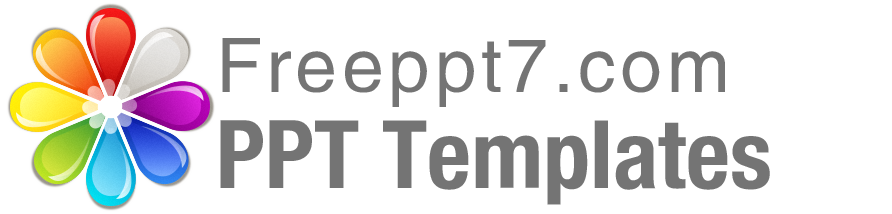 https://www.freeppt7.com